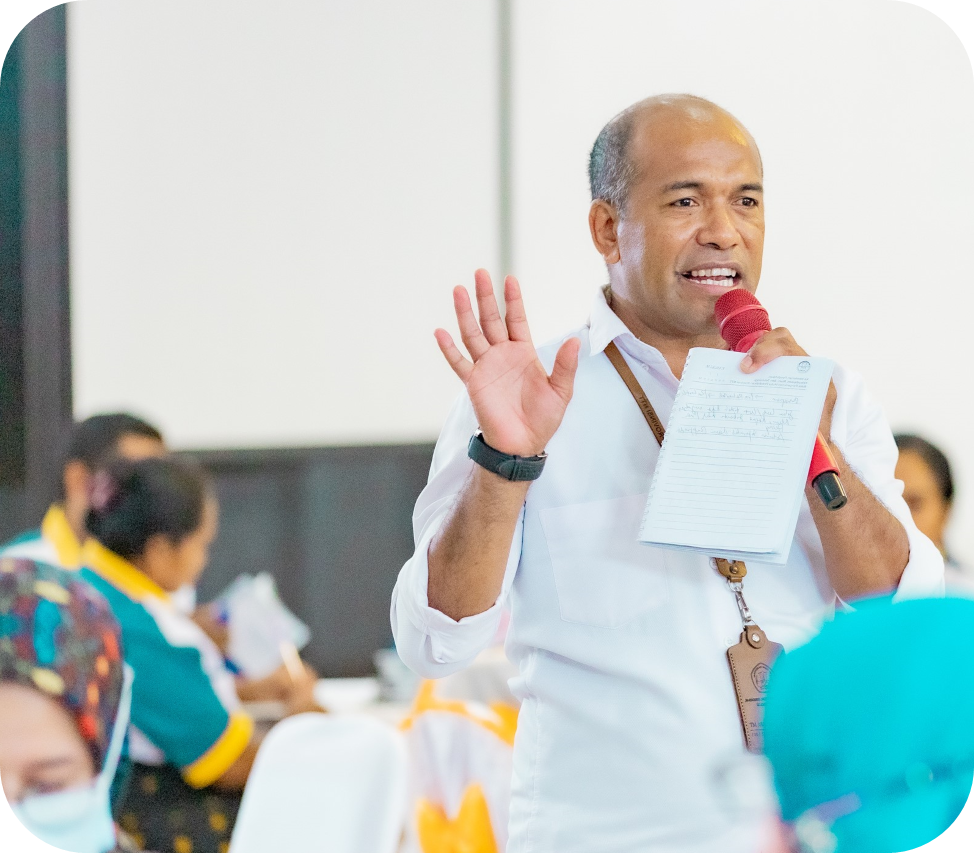 BPMP NTT
ATP & Modul Ajar
Yandri D. I. Snae - 085237893076
PROSES PERANCANGAN KEGIATAN PEMBELAJARAN
ALUR TUJUAN PEMBELAJARAN
ALUR TUJUAN PEMBELAJARAN
berisi urutan Tujuan Pembelajaran yang disusun sesuai jenjang kelas
disusun setelah Tujuan Pembelajaran dirumuskan
tidak ada format baku ATP
ALUR TUJUAN PEMBELAJARAN
RUJUKANPermendikbudristek Nomor 16 Tahun 2022 tentang Standar Proses
MODUL AJAR
Modul Ajar ~ RPP ~ Dokumen Perencanaan Pembelajaran
Penulisan modul ajar bertujuan untuk memandu pendidik untuk melaksanakan proses pembelajaran
KOMPONEN MODUL AJAR
KOMPONEN MODUL AJAR
[Speaker Notes: (1) proses kelahiran, perumusan, hingga penetapan Pancasila sebagai dasar negara; (2) mempraktikkan nilai-nilai Pancasila di kehidupan 
sehari-hari dalam bermasyarakat, berbangsa, dan bernegara]
Komponen-komponen berikut dapat dikembangkan oleh pendidik sesuai dengan konteks lingkungan dan kebutuhan belajar peserta didik